Research Infrastructures:
Characteristics and Implications
Wouter Los
University of Amsterdam &
LifeWatch research infrastructure
RAMIRI2 Prague 2012
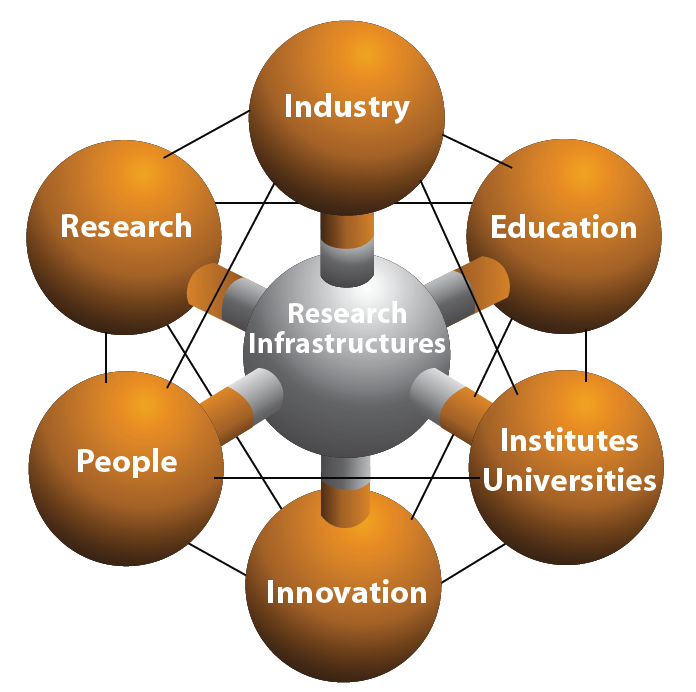 Scientific and technological drivers for infrastructure development
New scientific areas requiring new instrumentation
Expected breakthroughs
Higher resolutions in instrument outputs
Faster data generation and processing
Opportunities to operate data or instruments remotely (e-infrastructures)
Researchers are asking for new facilities (“market pull”)

New technologies offer new capabilities (“technology push”)
Elettra Sincrotone Trieste
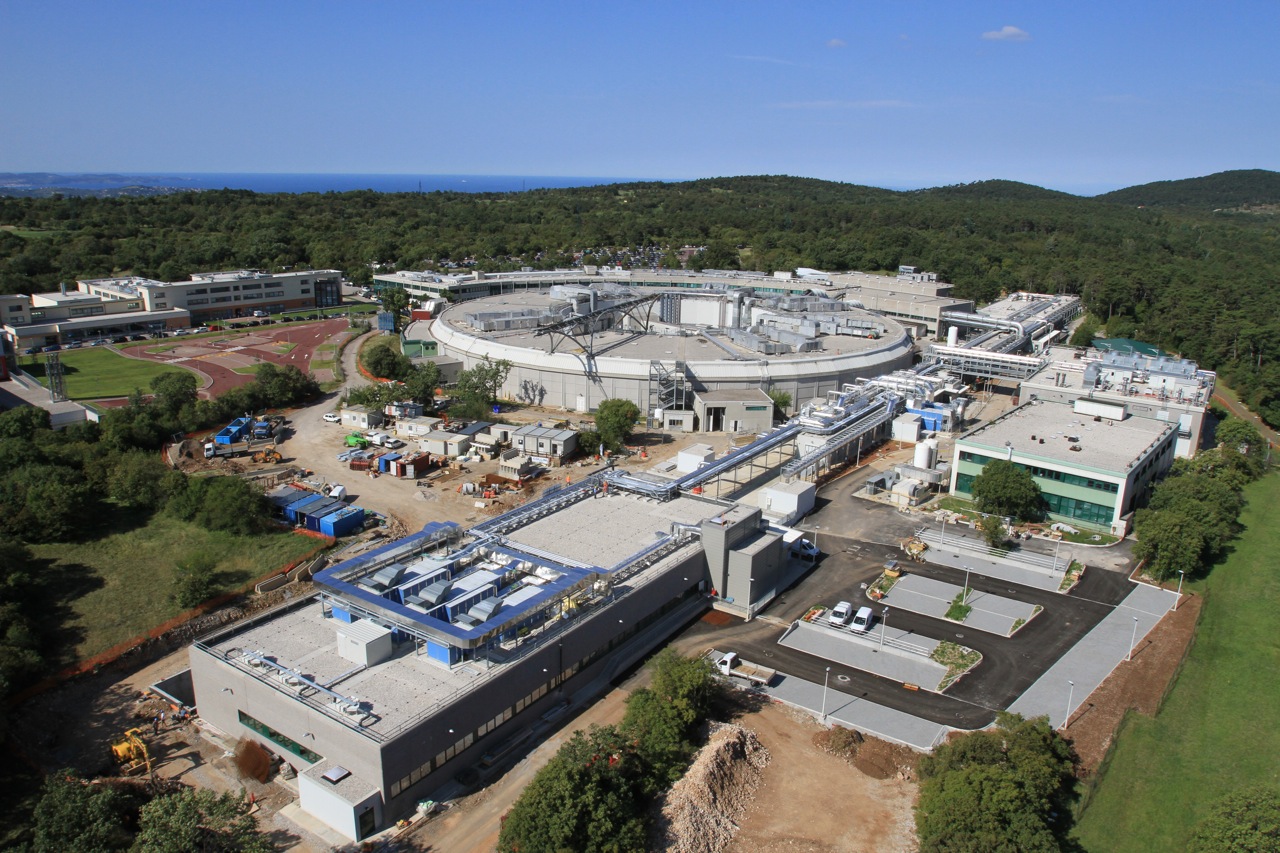 RAMIRI2 Prague 2012
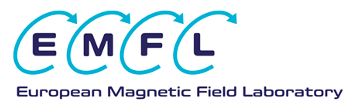 Linking existing high magnetic field laboratories 
in Europe closer together.

• 	Laboratoire National des Champs 
	Magnétiques Intense (Grenoble & Toulouse)

• 	Hochfeld-Magnetlabor (Dresden)

• 	High Field Magnet Laboratory (Nijmegen)
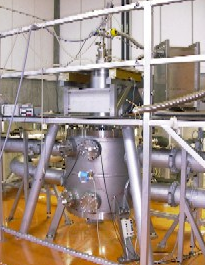 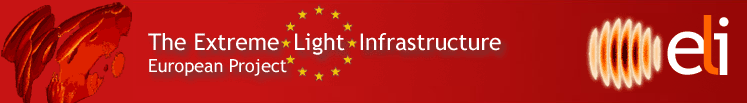 Distributed new research infrastructures
     in a single organisation
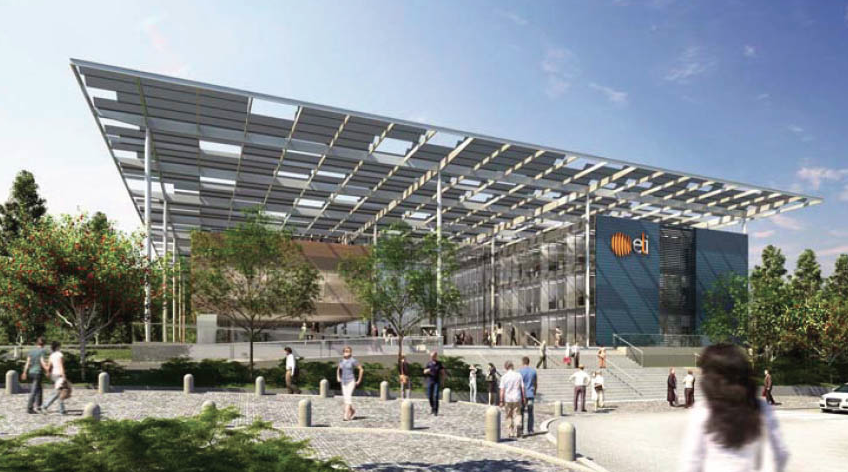 ELI-Beamlines Facility
            in the Czech Republic




ELI-Attosecond Facility
            in Hungary




ELI-Nuclear Physics Facility
           in Romania
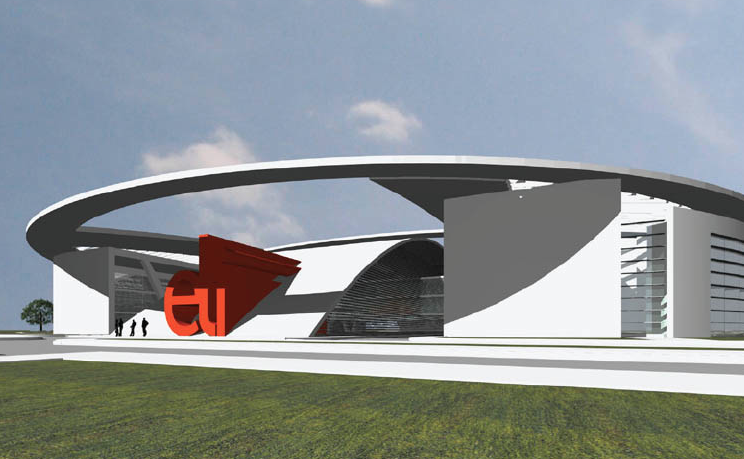 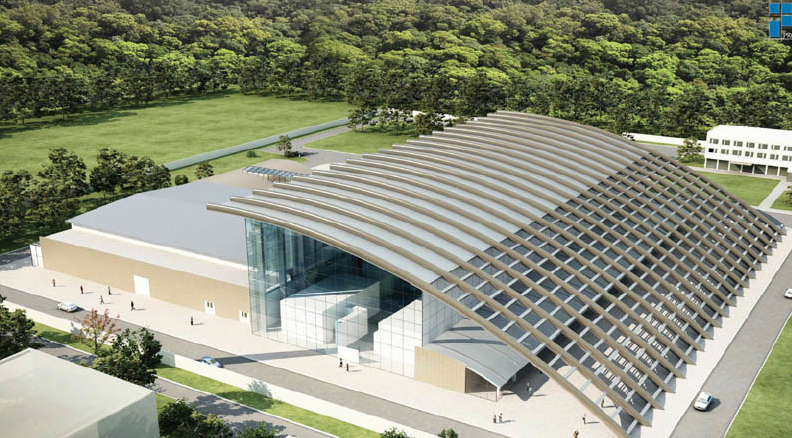 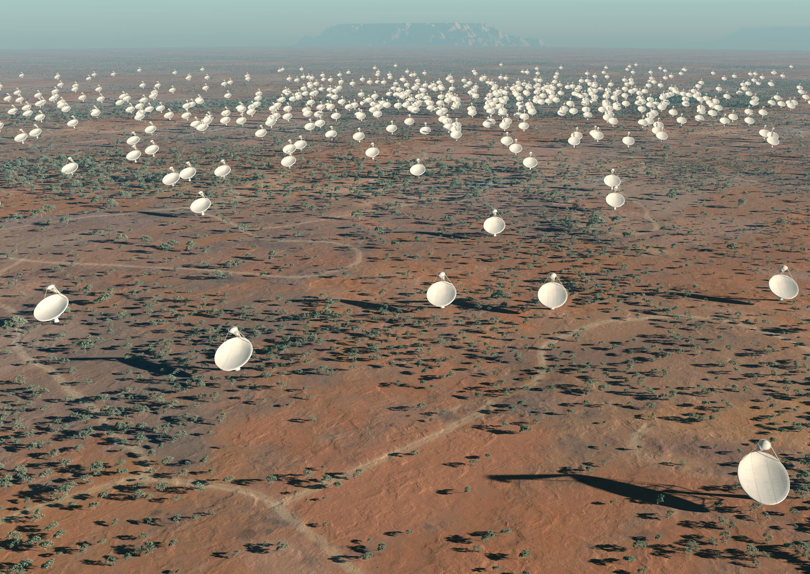 Square Kilometer Array
Artist's impression of the SKA dishes. Credit: SPDO/TDP/DRAO/Swinburne Astronomy Productions.
RAMIRI2 Amsterdam 2011
COPAL

Airborne measurements for multidisciplinary experiments





Heavy-payload (> 10 tons) and 
long endurance (> 10 hours ) 
aircrafts with capabilities for 
European scientists
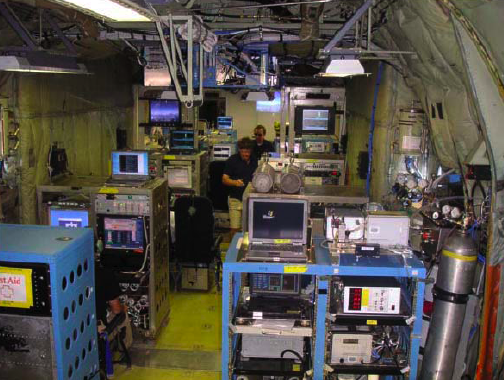 Instruments for biodiversity research infrastructures
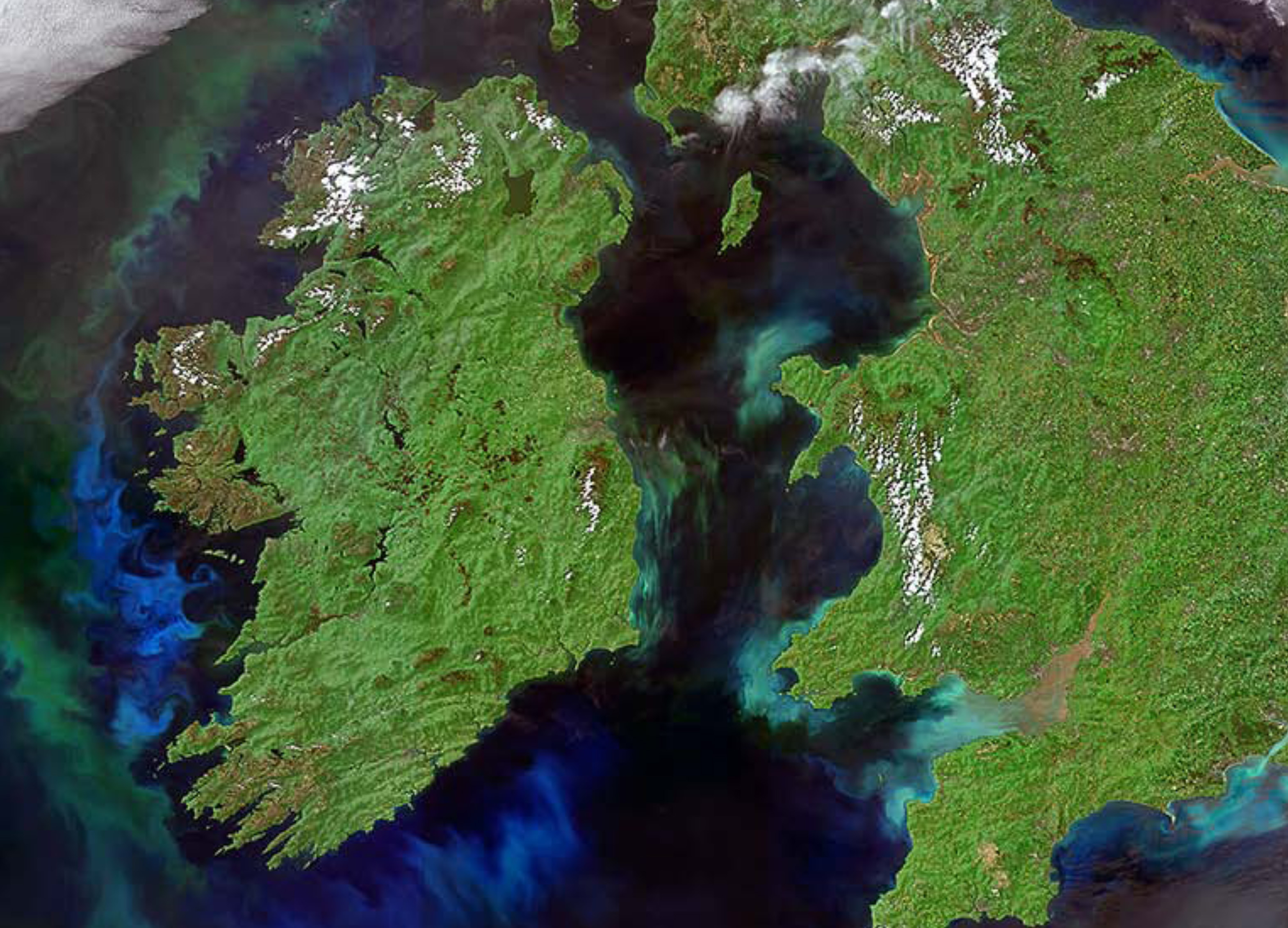 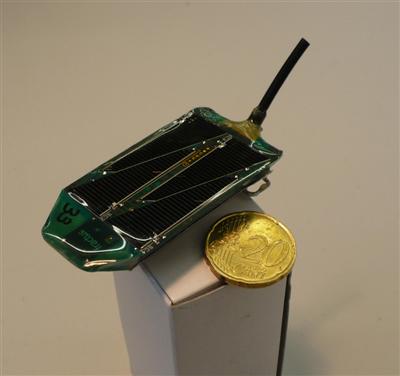 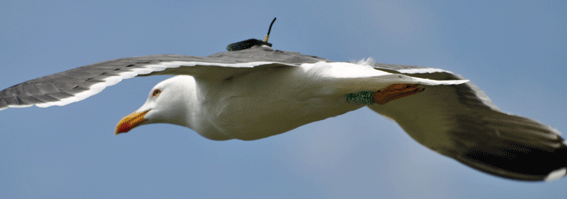 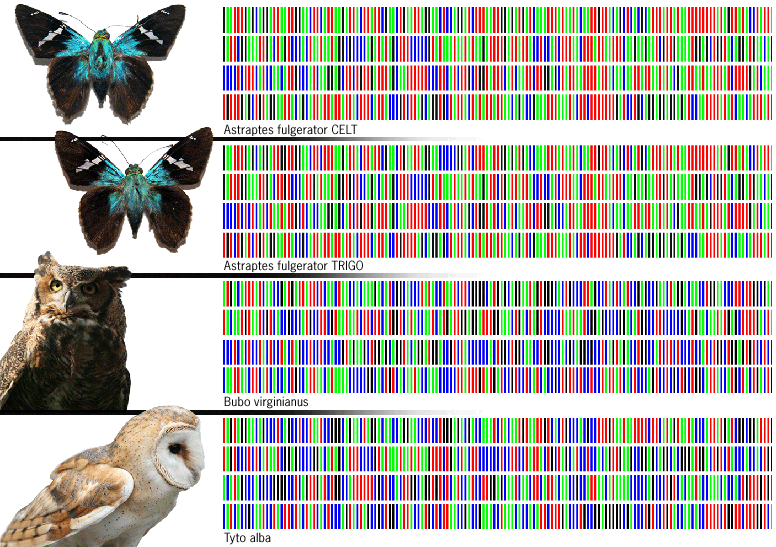 www.sics.se
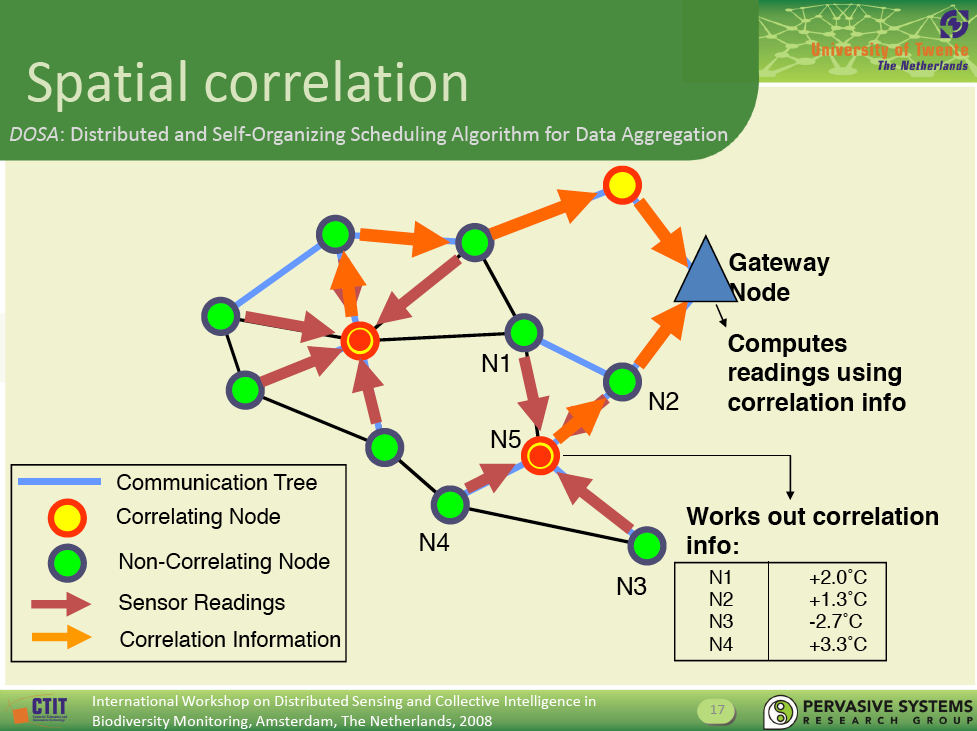 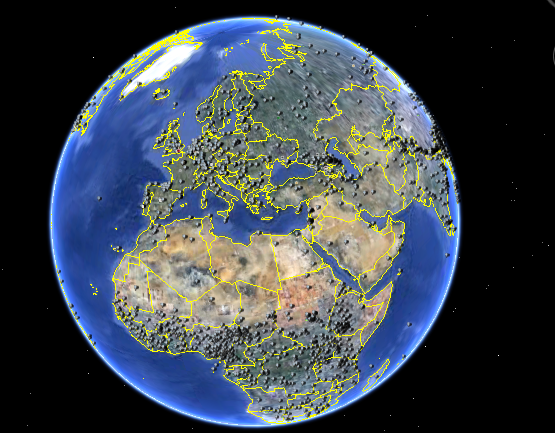 CLARIN
Virtual Language 
Observatory
RAMIRI2 Amsterdam 2011
Negotiation
Infrastructure               life cycle
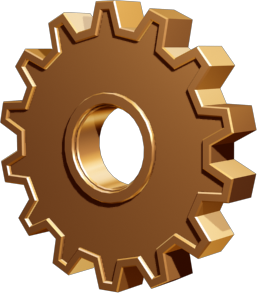 Negotiation
Major
upgrade
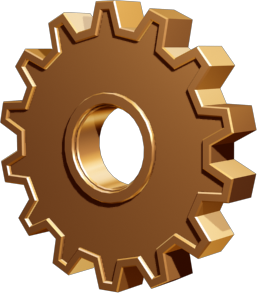 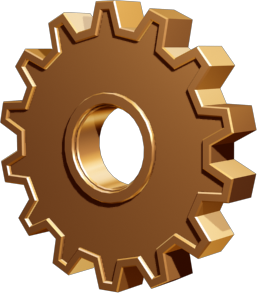 Construction
Conception
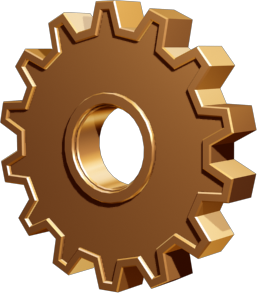 Operation
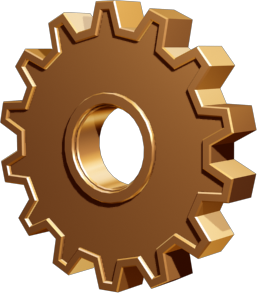 Decommission
Perspectives of stakeholders
Researchers
Asking for free access
Requiring funding to benefit from the facilities
Universities
Expected to train new generations for using new infrastructures
Want to be close to research infrastructures
Industry 
Depends on innovation to compete
Industries and infrastructures not always aware of opportunities and obstacles
Policy makers
Consider research infrastructures expensive
Often state: “priority for domestic researchers; the foreign user pays”
Expect benefits or negative effects for the country, region, city
RAMIRI2 Prague 2012
The infrastructure perspective;mission and expectations
Commit to excellence and new knowledge
Serve users; provide free and open access
Operate at the scientific and technological forefront
Promote innovation
But also
Operate with often not secured (long-term) funding
Keep all stakeholders as a friend
Have to commit to non core objectives
RAMIRI2 Prague 2012
Present day challenges
Operating at the European/international scale
Increasingly interconnected research infrastructures
Offering remote access -> relation with e-infrastructures
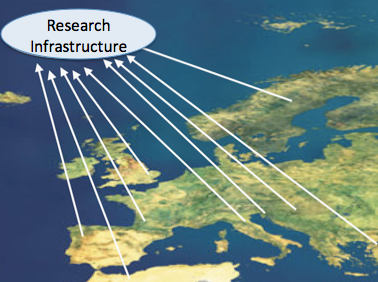 Appropriate governance
	    & management
Legal structures
Financial engineering